Table 3 Microbiological results for 27 patients with typhoid perforation, by sample type.
Clin Infect Dis, Volume 39, Issue 1, 1 July 2004, Pages 61–67, https://doi.org/10.1086/421555
The content of this slide may be subject to copyright: please see the slide notes for details.
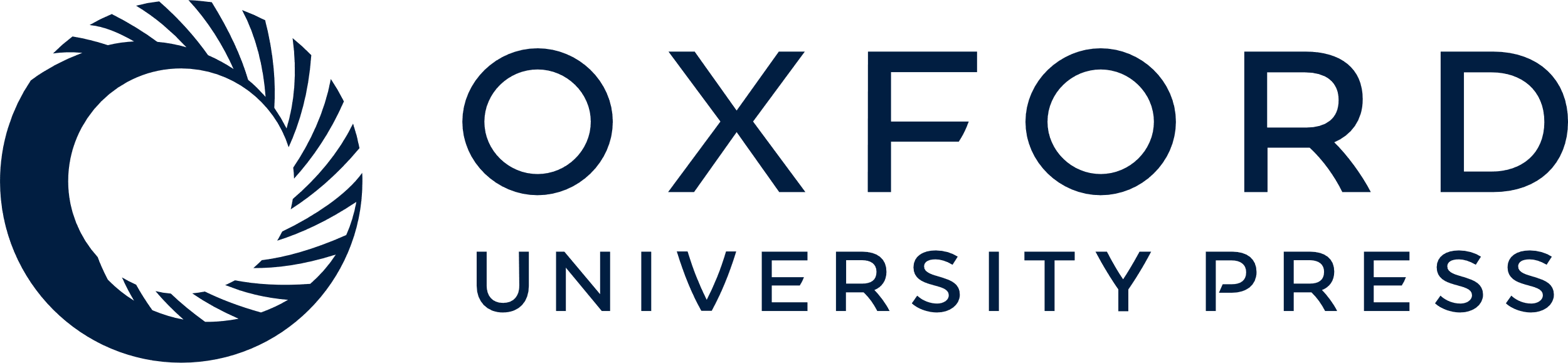 [Speaker Notes: Table 3 Microbiological results for 27 patients with typhoid perforation, by sample type.


Unless provided in the caption above, the following copyright applies to the content of this slide: © 2004 Infectious Diseases Society of America]